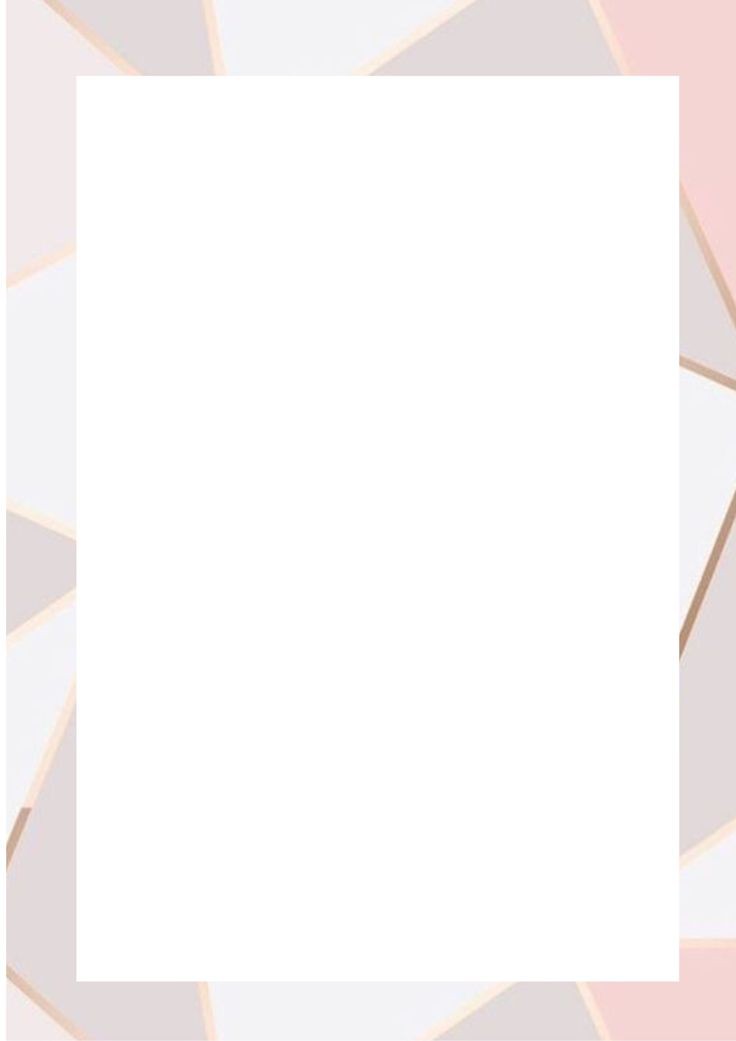 Université Larbi Ben M’Hidi Oum El Bouaghi, Algérie
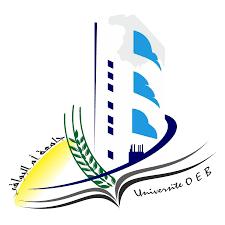 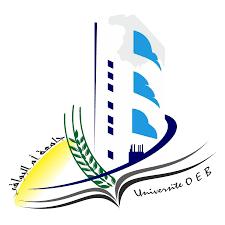 Faculté des Sciences Exactes et des 
Science de la Nature et de la Vie
Département des Sciences de la Matière
Chapitre 10:les métaux
         Na ,Fe ,Al ,Mg
Module :
Chimie minéral
Dr:
zama
2024-2023
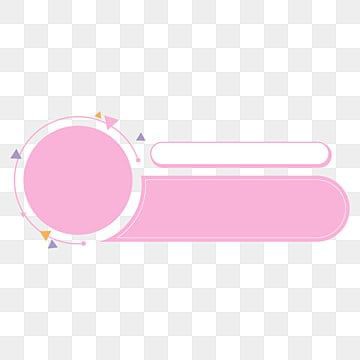 Chapitre 10:
Na sodium
Le sodium
Le sodium est un métal mou, blanc argenté et fortement réactif qui, dans la nature, ne se rencontre qu'à l'état combiné. Ce métal alcalin se présente fréquemment sous forme ionisée.
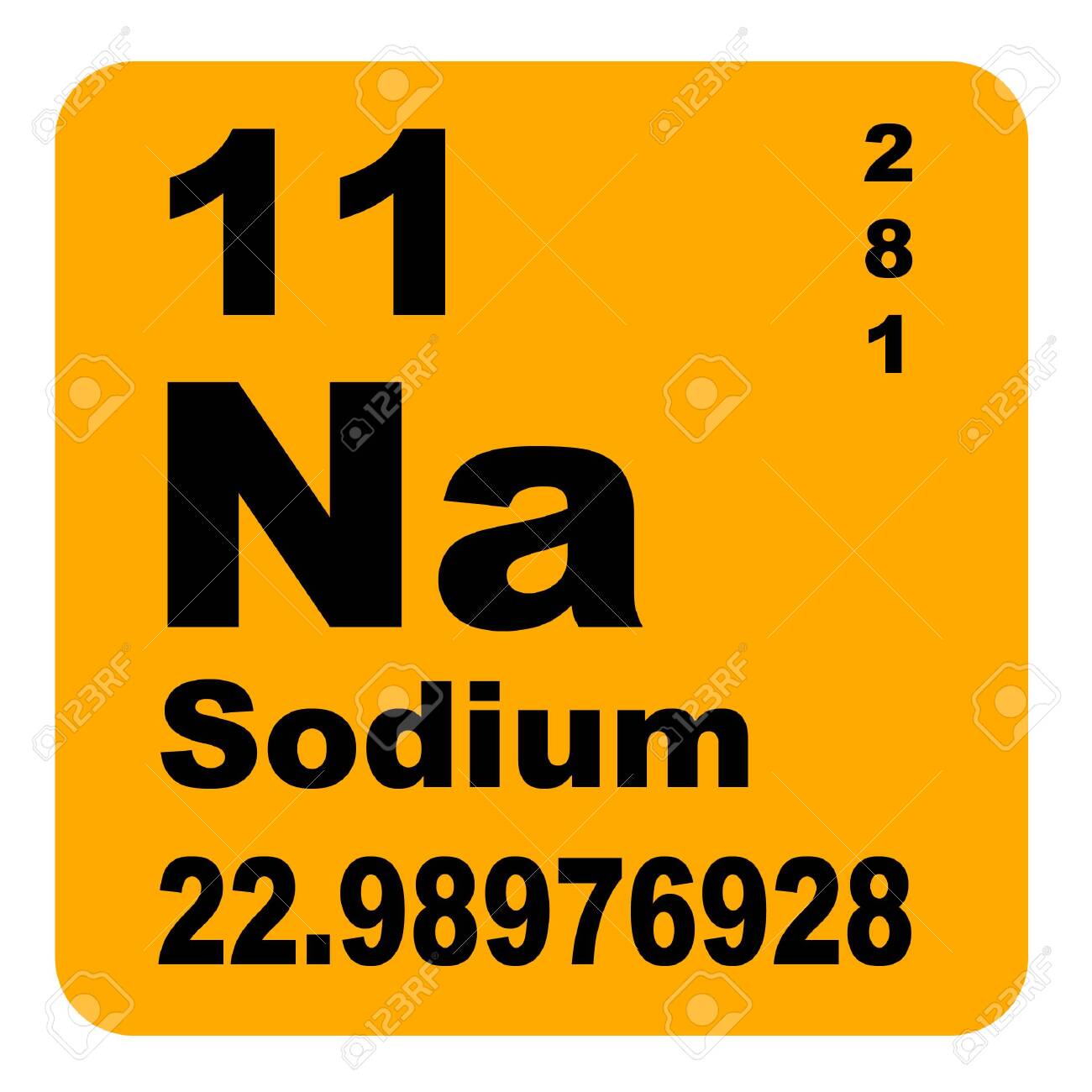 Position dans le tableau périodique:

Symbole :: Na
Nom :  sodium
Numéro atomique : 11
Groupe : I
Période :  3e période
Bloc :: Bloc s
Famille d’éléments :  Métal alcalin
Configuration électronique: :[Ne] 3s1
Électrons par niveau d’énergie: : 2, 8, 1
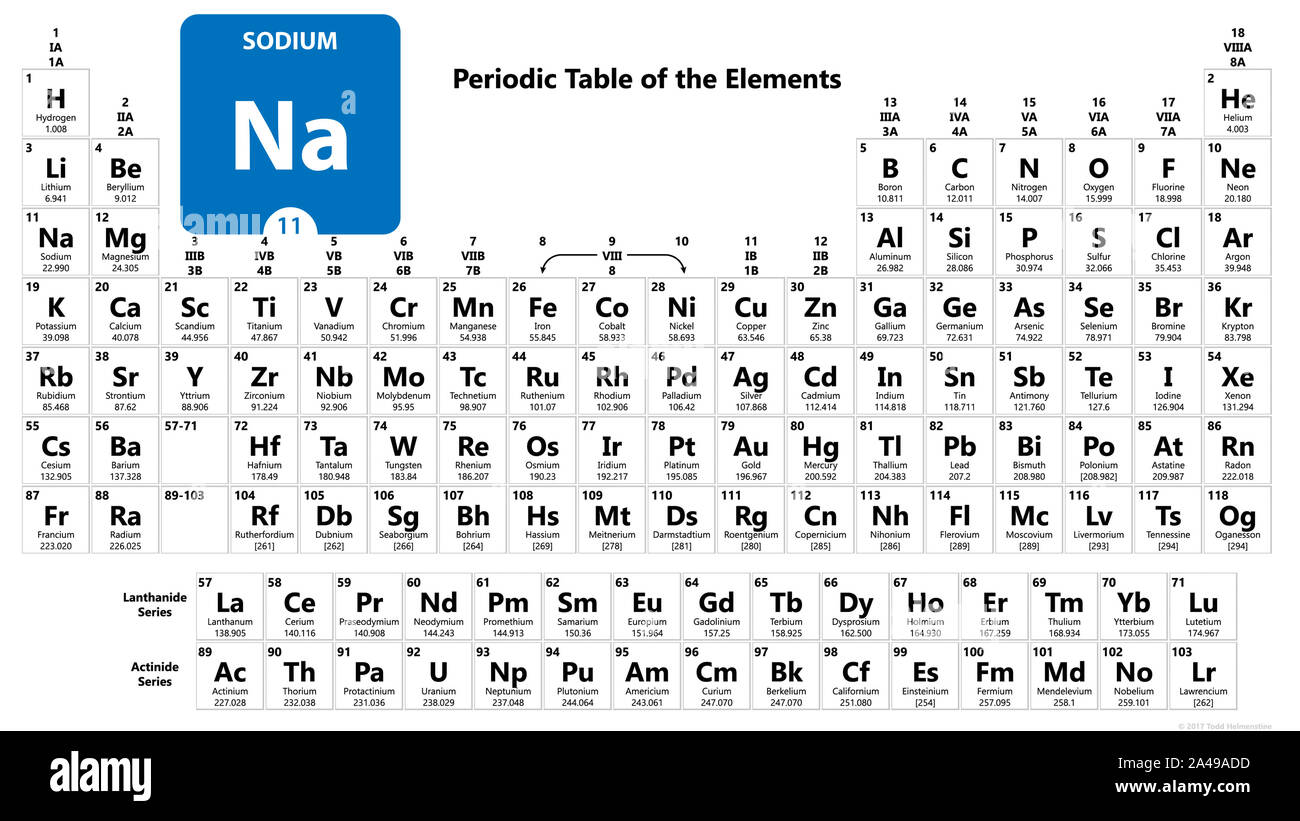 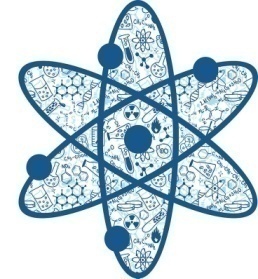 Propriétés physico- chimiques:
Préparation:
- La fabrication du sodium:
La fabrication du sodium se fait principalement par des processus impliquant le chlorure de sodium (NaCl), communément appelé sel de table:
):Procédé électrolytique (Procédé Héroult-Dow
Le chlorure de sodium est dissous dans l'eau pour former une solution saline.
Cette solution est ensuite soumise à un processus d'électrolyse à l'aide de fours électriques, généralement appelés fours Héroult-Dow.
- point du fusion:97.8 C⁰
- point du bullition: 882,8 C⁰
- Densité: , 0,968 g·cm-3  -Réactivité Le sodium est un métal alcalin qui réagit fortement avec l'eau, entraînant une réaction de décomposition avec libération d'hydrogène.
Il réagit avec de nombreux autres composés pour former des composés alcalins.
Etat naturel
Le sodium ne se trouve pas à l'état pur dans la nature en raison de sa réactivité avec l'eau. Cependant, il est présent dans de nombreux composés tels que le chlorure de sodium (sel de table)
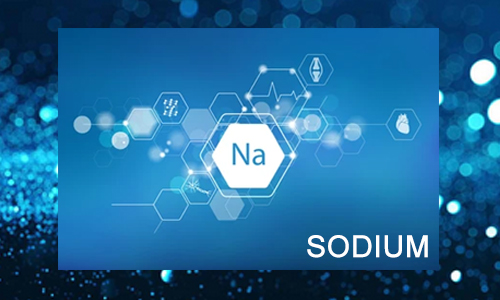 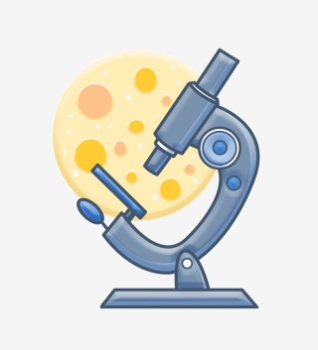 Utilisations:
Production de soude caustique (hydroxyde de sodium - NaOH) : Le sodium est utilisé pour produire de l'hydroxyde de sodium, également connu sous le nom de soude caustique, qui est largement utilisé dans l'industrie chimique et la fabrication de produits de nettoyage.
Industrie du verre : Le sodium est utilisé dans la fabrication du verre pour abaisser la température de fusion et améliorer les propriétés optiques.
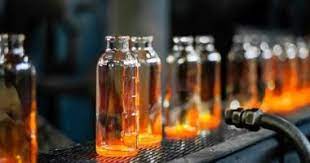 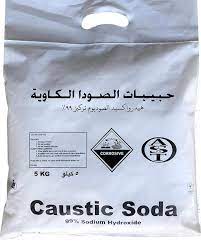 les derives du sodium:
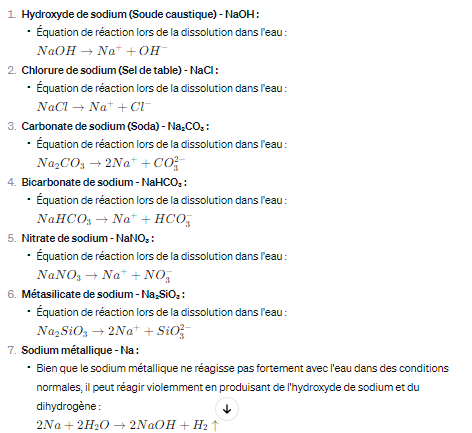 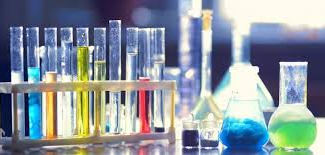 Réactivité de sodium
Le sodium métallique est utilisé comme réactif dans certaines réactions chimiques organiques.
Exemple de savon:
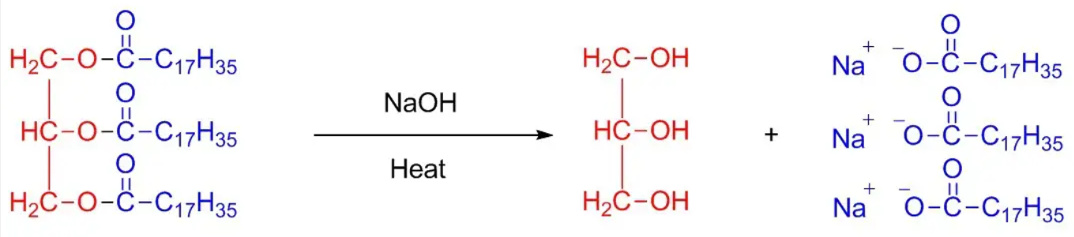 Conservation des aliments : Certains composés de sodium, tels que le nitrate de sodium, sont utilisés dans la conservation des aliments.
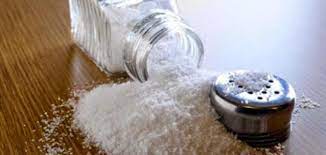 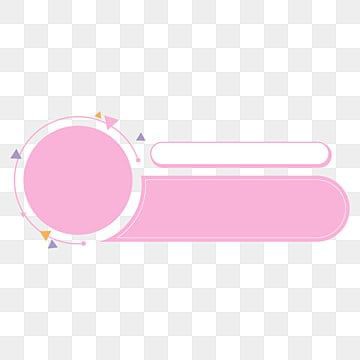 Chapitre 10:
le fer
Le fer
Le fer est l’élément chimique de numéro atomique 26, de symbole Fe.Le corps simple est le métal et le matériau ferromagnétique le plus courant dans la vie quotidienne, le plus souvent sous forme d’alliages divers. Le fer pur est un métal de transition ductile, mais l’adjonction de très faibles quantités d’éléments additionnels modifie considérablement ses propriétés mécaniques. Allié au carbone et avec d’autres éléments d’addition il forme les aciers, dont la sensibilité aux traitements thermomécaniques permet de diversifier encore plus les propriétés du matériau.
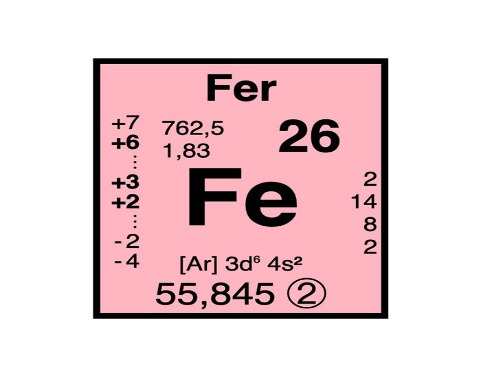 Position dans le tableau périodique:
Symbole: Fe
Nom:	Fer
Numéro atomique: 26
Groupe:	 VIII
Période:	4e période
Bloc: bloc d
Famille d’éléments: Métal de transition
Configuration électronique:	 [Ar] 4s2 3d6
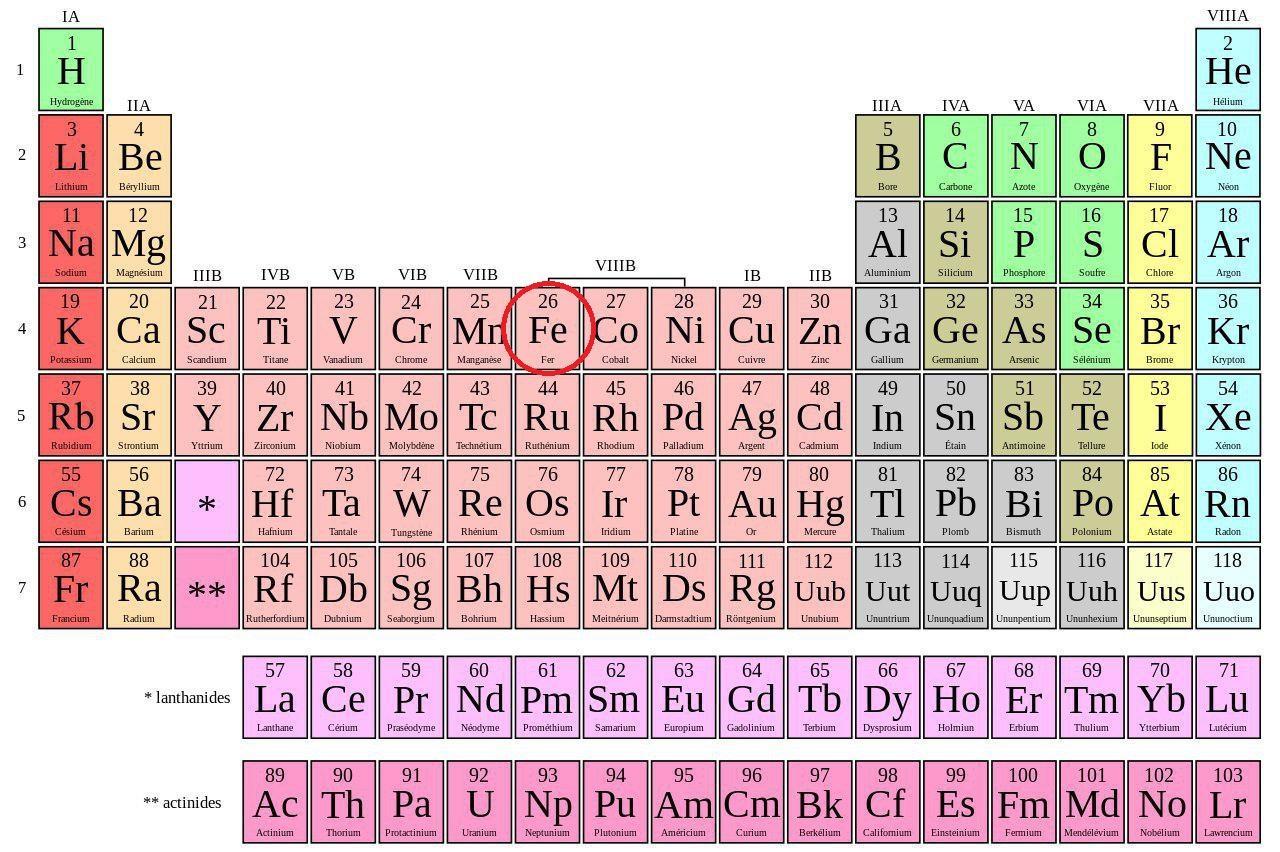 L’état naturel:
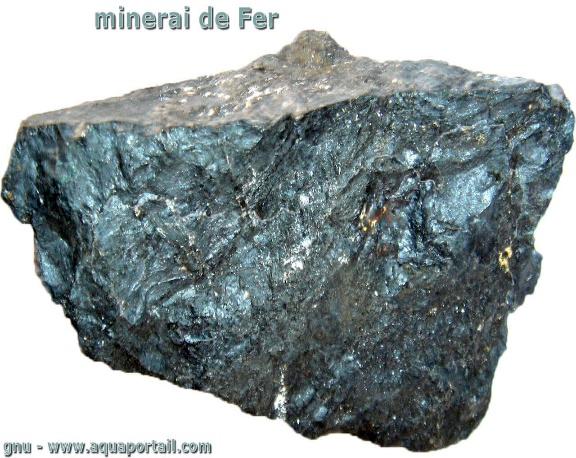 Le fer se retrouve dans le sol et notamment dans les sédiments sous formes d’oxydes minéraux complexes à des concentrations oscillant entre 4 à 100 mg/g. La formation d’oxydes minéraux dépend essentiellement du pH, de la teneur en argile et en matière simple
Propriétés physico- chimiques:
Propriétés physique:
• État ordinaire : Solide ferromagnétique
Allotrope à l’état standard:	Fer α (cubique centré)
Autres allotropes:	 Fer γ (cubique à faces centrées), fer δ (cubique centré)
Masse volumique: 7,874 g·cm-3[1] à (20 °C)
Système cristallin: Cubique centré
Dureté (Mohs):  4
Couleur	Blanc argenté :  reflets gris
Point de fusion :1 538 °C[1]
Point d’ébullition: 2 861 °C[1]
Énergie de fusion: 13,8 kJ·mol-1
Énergie de vaporisation: 349,6 kJ·mol-1
Volume molaire: 7,09×10−6 m3·mol-1 son	4 910 m·s-1 à 20 °C
Chaleur massique: 440 J·kg-1·K-1
Conductivité électrique: 9,93×106 S·m-1
Conductivité thermique: 80,2 W·m-1·K-1
Propriétés chimique:

Solubilité: sol. Dans H2SO4 dilué[4], HCl[5]
 Pression de vapeur: 7,05 Pa
Vitesse du
Masse atomique:	55,85 g.mol -1
Electronégativité de Pauling: 1,8
Masse volumique:   7,8 g.cm-3 à 20°C
Température de Fusion: 1536 °C
Température d’ ébullition: 2750 °C
Rayon atomique (Van der Waals) :  0,126 nm
Rayon ionique: 0,076 nm (+2) ; 0,064 nm (+3)
Configuration électronique :   [ Ar ] 3d6 4s2
Energie de première ionisation: 761 kJ.mol -1
Energie de deuxième ionisation: 1556,5 kJ.mol -1
Energie de troisième ionisation: 2951 kJ.mol -1Potentiel standard: - 0,44 V (Fe2+ / Fe ) ; 0,77 V ( Fe3+ / Fe2+ )
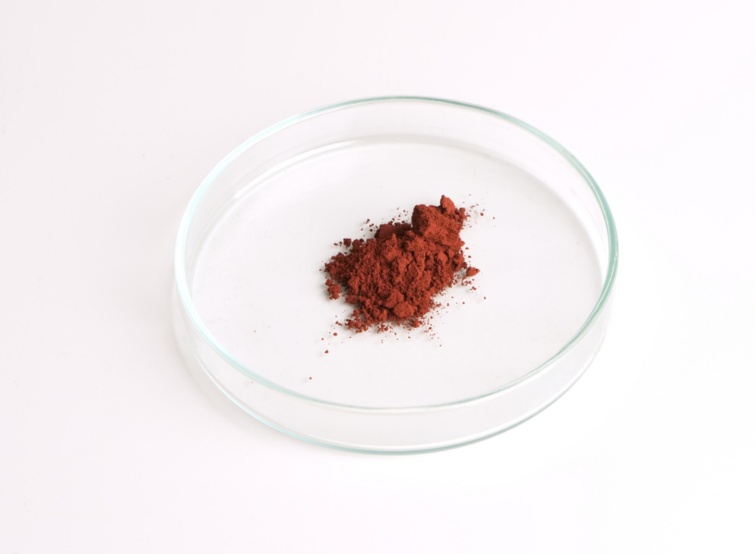 Obtention du fer:
Utilisation du fer :
Pour obtenir du fer de haute pureté, on peut soit purifier un sel de fer et en extraire ensuite le fer métallique par une opération de réduction chimique ou électrolytique, soit purifier directement un échantillon de fer métallique.
Le fer est utilisé, sous forme de poutres, pour les charpentes et les structures, en raison de sa solidité. L’acier : L’acier est un alliage métallique composé de carbone et de fer, obtenu par affinage de la fonte (procédé Bessemer, 1856).
Chapitre :10
L’aluminium
L’aluminium
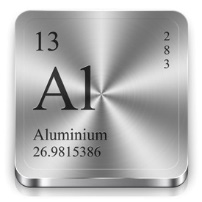 L’aluminium est l’élément chimique de numéro atomique 13, de symbole Al. Il appartient au groupe 13 du tableau périodique ainsi qu’à la famille des métaux pauvres. Le corps simple aluminium est un métal malléable, argenté, peu altérable à l’air et peu dense.
Etat naturel de l’aluminium :

L’aluminium est le métal le plus abondant de la croûte terrestre, représentant environ 8 % de sa masse. Il est cependant trop réactif pour exister à l’état natif dans la nature. On le trouve donc uniquement sous forme combinée dans plus de 270 minéraux différents, dont le principal est la bauxite.
La bauxite est un minerai d’aluminium qui se compose d’oxyde d’aluminium hydraté (Al2O3·nH2O). Elle est composée d’environ 50 à 60 % d’alumine, de 20 à 30 % d’oxyde de fer, de 10 à 20 % de silice et de 5 à 10 % de titane.
L’extraction de l’aluminium de la bauxite se fait en plusieurs étapes :
La bauxite est broyée et lavée pour éliminer les impuretés.
L’alumine est extraite de la bauxite par un procédé chimique appelé lixiviation.
L’alumine est fondue à haute température pour produire de l’aluminium liquide.
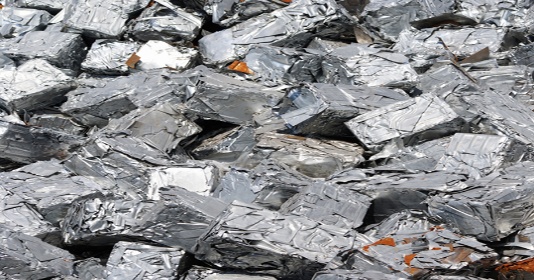 L’aluminium liquide est coulé dans des moules pour produire des lingots ou des plaques.
 
L’aluminium est un métal très versatile et est utilisé dans une large gamme d’applications, notamment :
L’emballage
La construction
L’automobile
L’électronique
L’aéronautique
L’aluminium est un matériau durable et recyclable. Il peut être recyclé à l’infini sans perdre ses propriétés
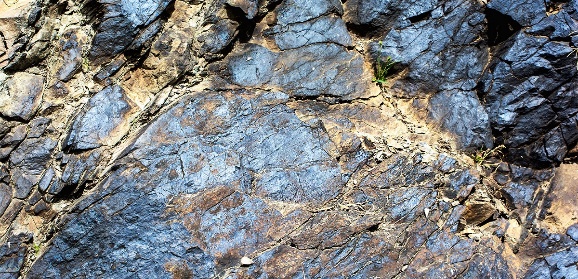 Propriétés physico-chimique:
Etat physique:
aspect: l'aluminium est un métal argenté brillant. ll forme rapidement une couche d'oxyde protectrice lorsqu'il est exposé à l'air, ce qui lui donne une apparence mate densité: la densité de l'aluminium est de 2,7 g/cm3, ce qui est environ trois fois moins que celle de l'acier ou du cuivre. point de fusion: le point de fusion del'aluminium est de 660,3 °c. point d'ébullition: le point d'ébullition de l'aluminium est de2467 °c. conductivité thermique: l'aluminium est un excellent conducteur thermique. sa conductivité thermique est environ deux fois- supérieure à celle du fer et quatre fois supérieure à celle du cuivre. conductivité électrique: l'aluminium est un bon conducteur électrique. sa conductivité électrique est environ60 % de celle du cuivre. dureté: l'aluminium est un métal doux. sa dureté mohs est de 2,5. résistance à la corrosion:l'aluminium est très résistant à la corrosion. il forme une couche d'oxyde protectrice qui le protège des éléments.
Etat chimique:
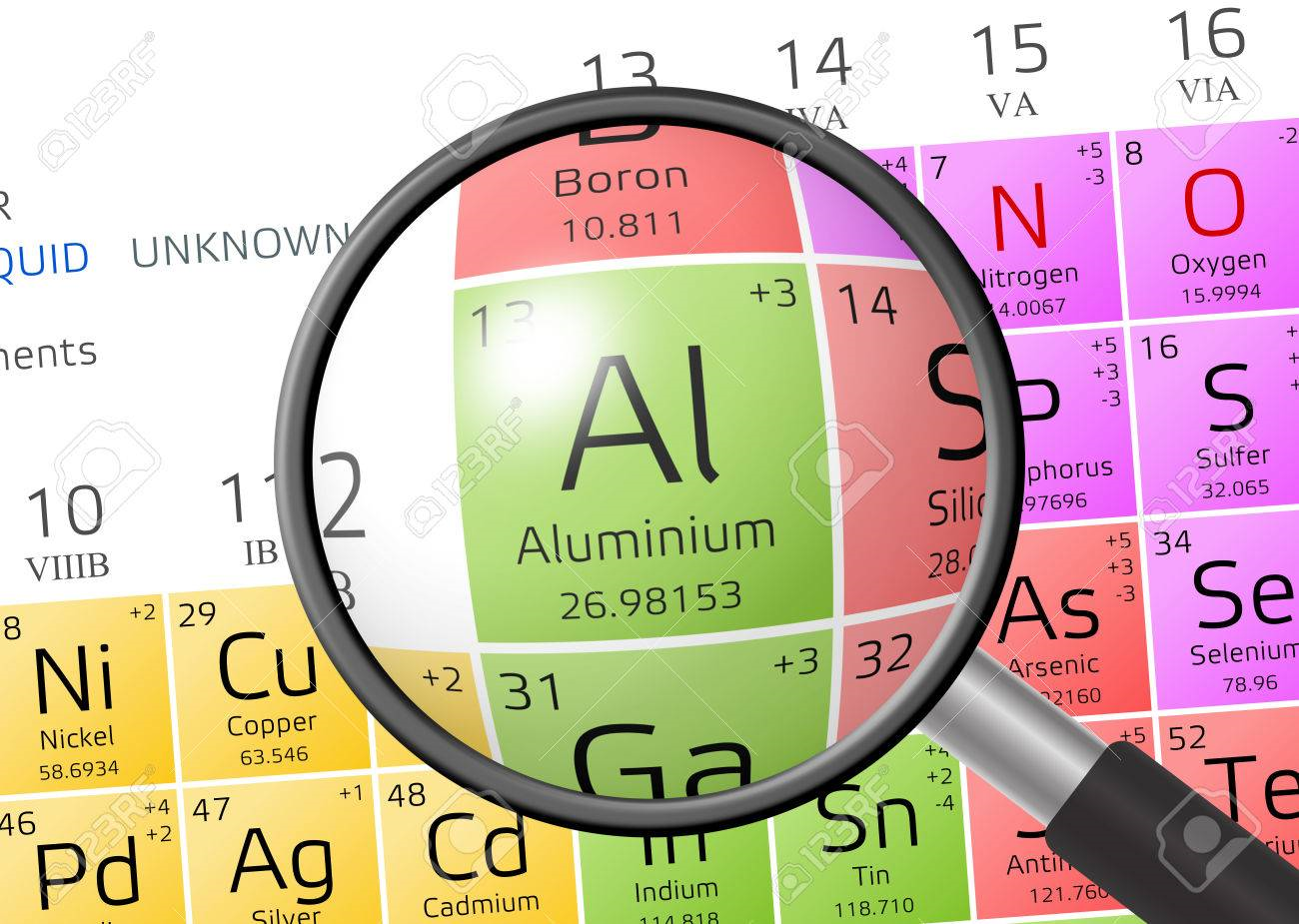 ▪ nombre d'oxydation: l' aluminium a un nombre d'oxydation de +3. ▪ solubilité: l'aluminium est insoluble dans l'eau. ▪ réactivité: l'aluminium est un métal réactif. il réagit avec l'air pour former une couche d'oxyde protectrice. il réagit également avec l'eau pour former de l'hydroxyde d'aluminium. ▪ Réactions chimiques importantes: o L 'aluminium réagit avec l'oxygène pour former de l'oxyde d'aluminium2 Al + 3 02 - 2 Al203 o L'aluminium réagit avec l'eau pour former de l'hydroxyde d'aluminium: 2 Al + 6 H20 - 2 AI(OH)3 + 3 H2
Obtention du L’aluminium:
l'aluminium est le métal le plus abondant sur terre, mais il est rarement trouvé à l'état pur. ll est généralement trouvé sous forme d'oxyde d'aluminium, ou alumine dans un minerai appelé bauxite.
1/ extraction de l'alumine:
 la bauxite est d'abord traitée avec de la soude caustique (naoh) pour dissoudre |'alumine. la solution d'alumine est ensuite filtrée pour éliminer les impuretés..
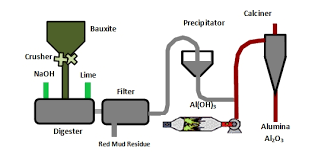 2/ électrolyse de l'alumine :
 l'alumine est ensuite électrolysée pour produire de l'aluminium métallique. l'alumine est fondue et dissoute dans un bain de cryolite (na3aif6). une électrode positive, appelée anode, est immergée dans le bain et une électrode négative appelée cathode, est placée au-dessus du bain. un courant électrique est appliqué aux électrodes, ce qui provoque la réduction de l'aluminium de l'alumine. l'aluminium métallique est déposé sur la cathode. le processus d'électrolyse de l'alumine est très énergivore. i| représente environ 50 % de l'énergie nécessaire à la production d'aluminium. l'aluminium est ensuite fondu et coulé dans des moules pour obtenir des lingots ou des plaques. il peut ensuite être transformé en une variété de produits, tels que des canettes, des bouteilles, des structures, des fenêtres et des portes.
Utilisations du L’aluminium
L'aluminium est un métal très polyvalent et est utilisé dans une grande variété d'applications, notamment: ❖ emballage:l'aluminium est utilisé pour fabriquer des canettes, des bouteilles et d'autres emballages.
❖ construction : l'aluminium est utilisé pour fabriquer des structures, des fenêtres et des portes.
❖ électronique : l'aluminium est utilisé pour fabriquer des fils, des câbles et des composants électroniques. ❖ transport :l'aluminium est utilisé pour fabriquer des voitures, des avions et de des couverts et des bijoux.
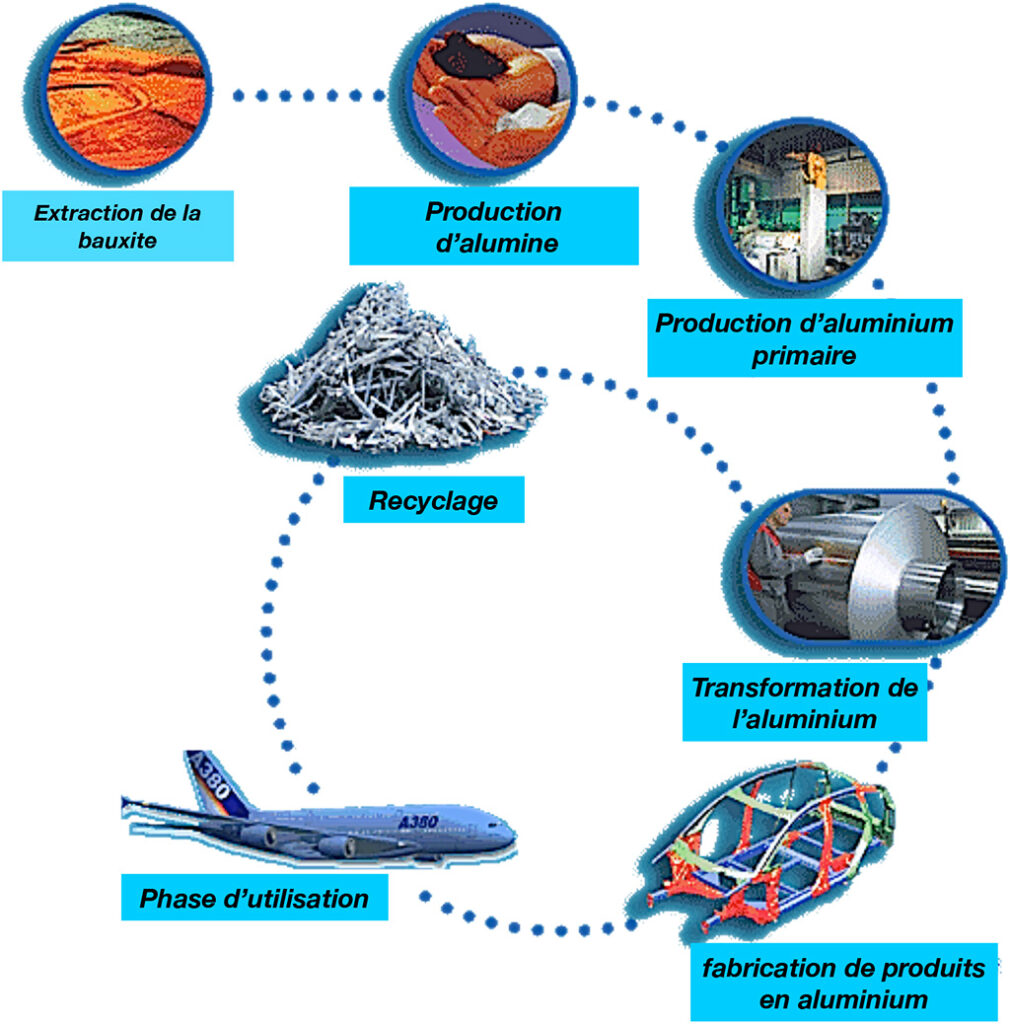 Chapitre :10
Le magnésium
Le magnésium
Le magnésium est un élément chimique, de symbole Mg et de numéro atomique 12.Le magnésium est un métal alcalino-terreux. C’est le huitième élément le plus abondant de la croûte terrestre, le troisième métal derrière l’aluminium et le fer. C’est aussi letroisième composant des sels dissous dans l’eau de mer.
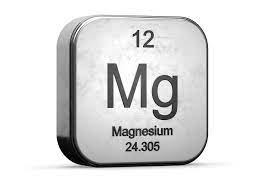 Position dans le tableau  périodique:
Symbole : Mg
Nom: Magnésium 
Numéro Atomique:  12
Groupe : II
Période: 3ème  période 
Bloc: S
Familie d’èlèment:  Mèthal alcalino-teereu 
Configuration èlèctronique: [Ne]3S²
Electrons par niveau d’ènergie:  2,8,2
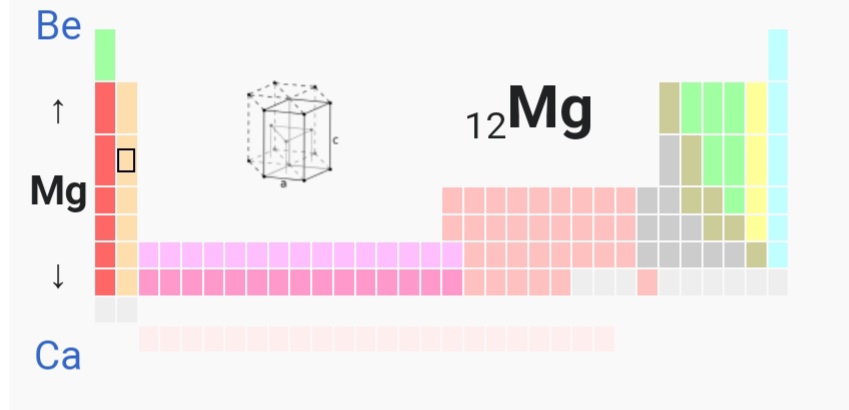 Etat naturel:
Les atomes de magnésium existent dans la nature uniquement sous forme de combinaisons avec d’autres éléments, où il présente invariablement l’état d’oxydation +2. L’élément pur est produit artificiellement par réduction ou électrolyse.
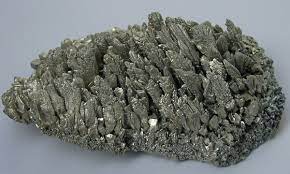 Propriétés physico-chimique:
Physique:
Ètat ordinance :  solide paramagnètique 
Masse volumique: 1,738 g.cm3 (20°C)
Système crystalline:  HEXagonal compact
Duretè (Mohs) :  2,5
Couleur.:   Blanc -gris mètallique
Point de fusion :  650° C 
Energie de fusion:  8,954kJ.mol-1
Ènergie de vaporisation:  127,40 kJ .Mol-1
Volume molaire: 14,00×10.-6 m3 .mol-1
Pression de vapeur:  361 PA
Vitesse du son:  4 602 m.s_1 à 20 C
Chaleur massique:  1 825J.kg-1.k-1
Conductivitè èlectrique:  22,6×10.6 S.m-1
Conductivitè thermique: 156 W.m-1 .k-1
Solubilitè:  Sol.dans CH3OH,les acides dilue 
   Les solutions desels d’ammonaic
Chimique:
Dans la clasification pèroidique , le magnésium appartient au groupe II A ; il est caractérisé par le seul degré d’oxydation + II ; l’ion Mg2+ est incolore et de saveur amère. Les propriétés chimiques sont dominées par la très grande réactivité du métal qui se rapproche, sur ce point, des métaux alcalino-terreux
Obtention et utilisation:
Le magnésium est nécessaire à la formation des os et des dents et au fonctionnement normal des nerfs et des muscles. Le fonctionnement normal de nombreuses enzymes de l’organisme dépend également du magnésium.
Le magnésium est aussi lié au métabolisme du calcium. En apprendre davantage et au métabolisme du potassium
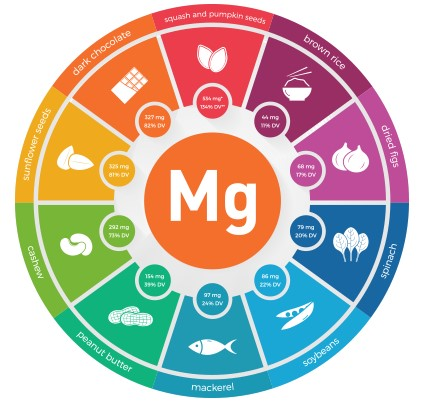